Computing Infrastructure for Science
On-Site       Computing
Model for Virtual Data Facility
BER
Community
Projects
HEP Community
Projects
BES
Community
Projects
X
Projects
. . .
Virtual Machine Common Access Layer
Virtual Data Facility Common Access Layer
VDF
VDF
VDF
Argonne
ALCF
Berkeley
NERSC
Oak Ridge
OLCF
ESnet
Challenges and Goals of a DOE Data Facility
Availability: seamless cross-site resilient access
Scalability: in data volume
Velocity: real-time steering, processing and storage
Performance: multiple sites
Scalability: in size of user community
Interoperability across software and data sets
Usability: Consistent interfaces for building domain-specific services 
Mobility (move data between facilities in & outside the complex)
Efficiency: maximize through economy of scale
Virtual Cross-cutting Facility Upgrade
Leverage existing facilities as base
Creates a seamless facility for storing, analyzing, and sharing data
Built on a common data retention and sharing policy for DOE/SC user facilities
Scale Up
Exascale Program
Pre-exascale 2016
Peak Exaflop 2020
Sustained Exaflop 2024
Scale Out
Support Innovation Hubs/Centers
and Industry
Cluster/Clouds tailored to
  domain specific innovation
Common scalable multi-institutional
  collaboratory environments
Common scalable remote
  visualization and workflow
  environments
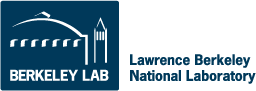 Infrastructure
Shared file
  and archive
Shared
  authentication
Support DOE/SC 
Experimental Facilities
Data storage 
Serve data to 
  worldwide users
Data analysis &
  visualization
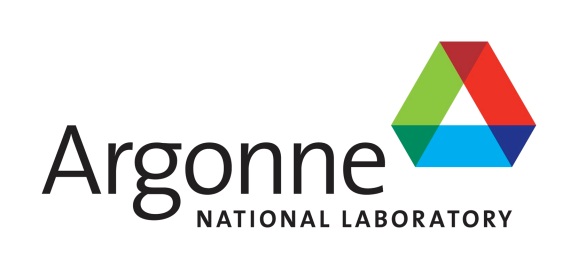 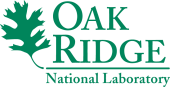 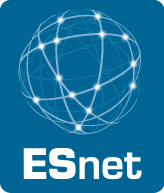 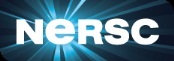